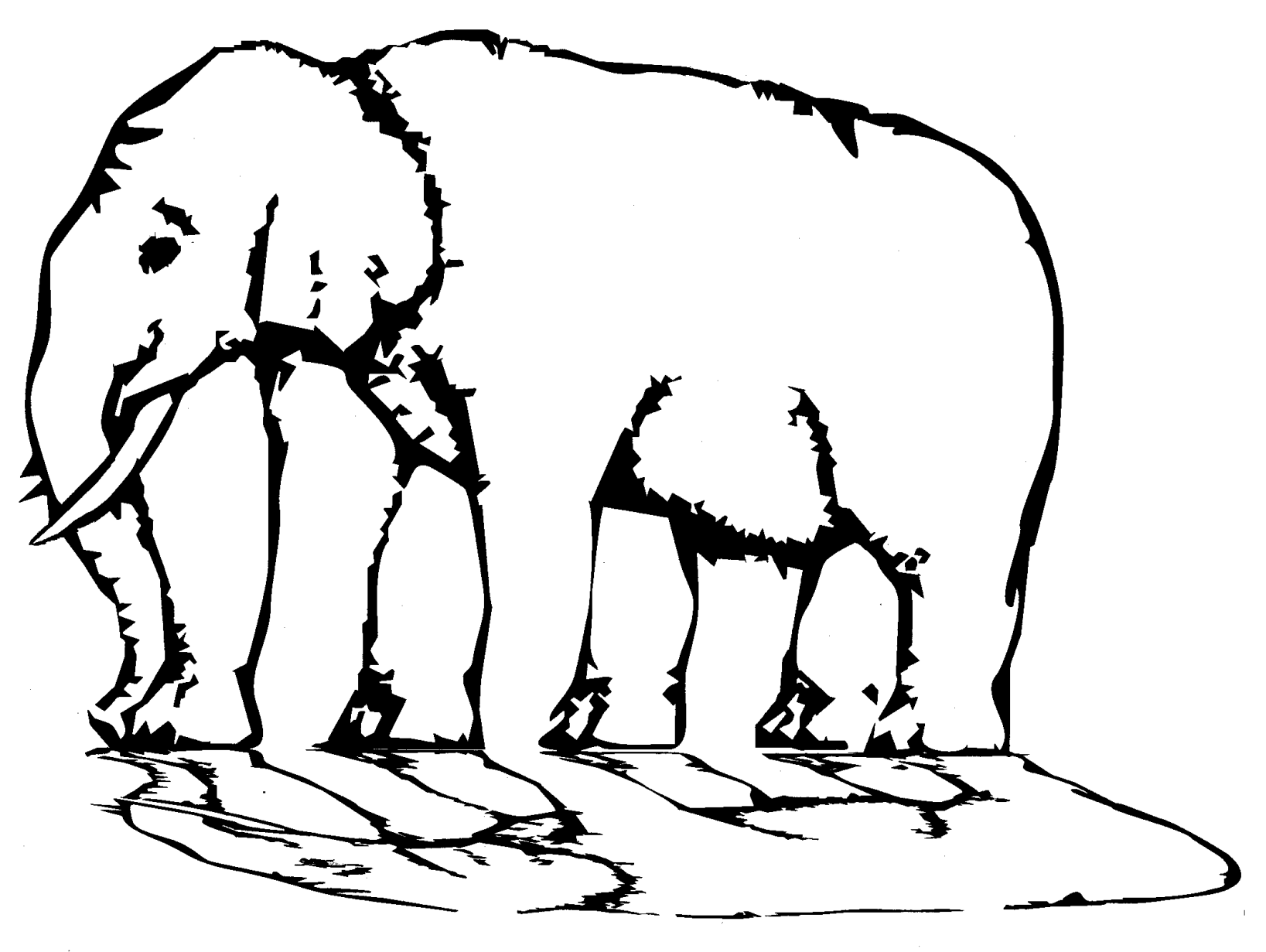 Welcome!
مرحبا
Welcome to the NLP-course “Your Unlimited Powers”
Ministry of social affairs, Ramallah, Palestine
3rd  day Monday 2 May 2016
Trainers: Sytse and Marlies Tjallingii
Program of today
9.00 – 10.30 	Welcome
			Good and New
			Open Frame
			 The unconscious mind
10.45 – 12.00	How big is your conscious mind?
4 Steps learning process
Your most important teachers
12.15 – 13.15	On the side of the cause
			Empowering beliefs
13.30 –  14.30	The central nervous system is not able to store a denial
			Sandwich feedback
			Rapport
			Pacing and Leading
			Rapport with yourself
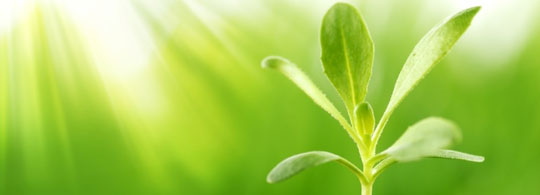 Good and new
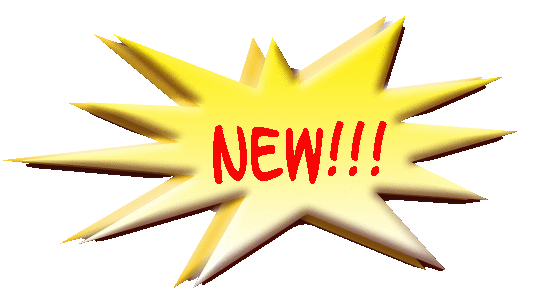 Joy
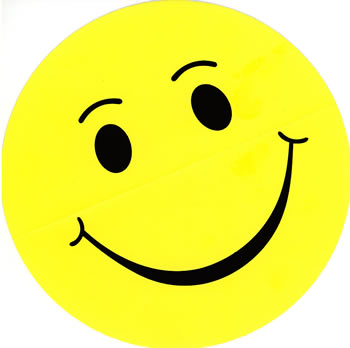 Energy
In two's 2 minutes each.
Focus at a recent situation which had given you a good/or new feeling. In which you felt energy, happiness or joy.
Share in the whole group the title of your experience and show your feelings at your face.
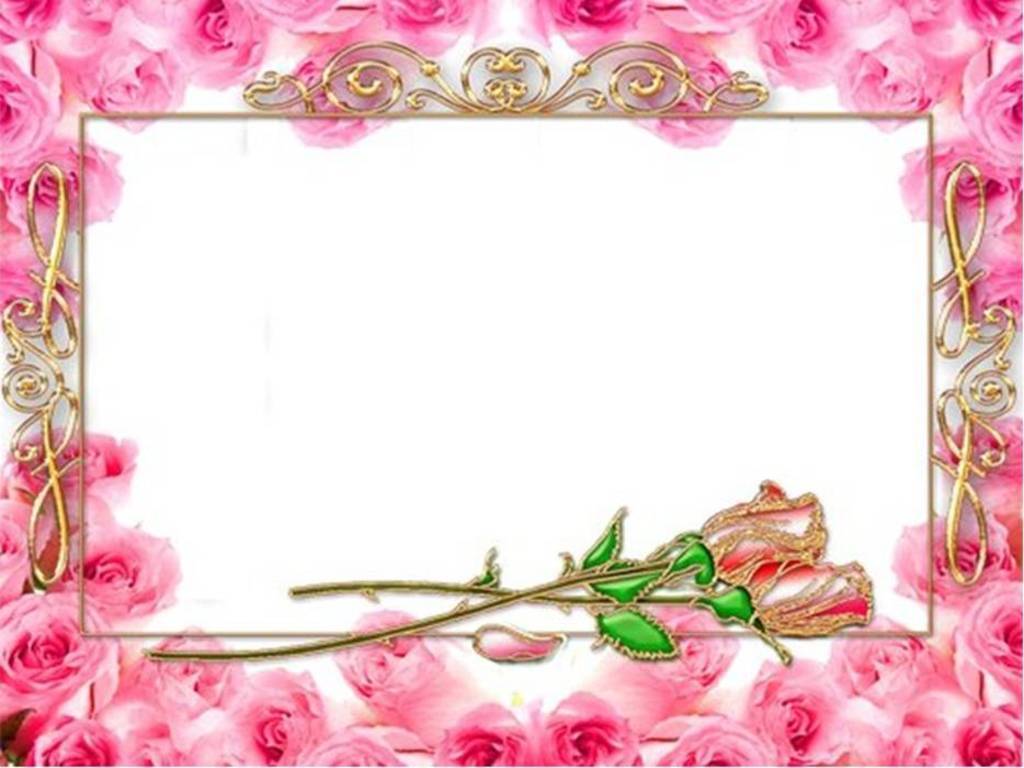 Open Frame
Questions
Experiences
Short stories
Share a real life-experience to reflect on what NLP can mean to it.
Goal: apply NLP in your own reality.
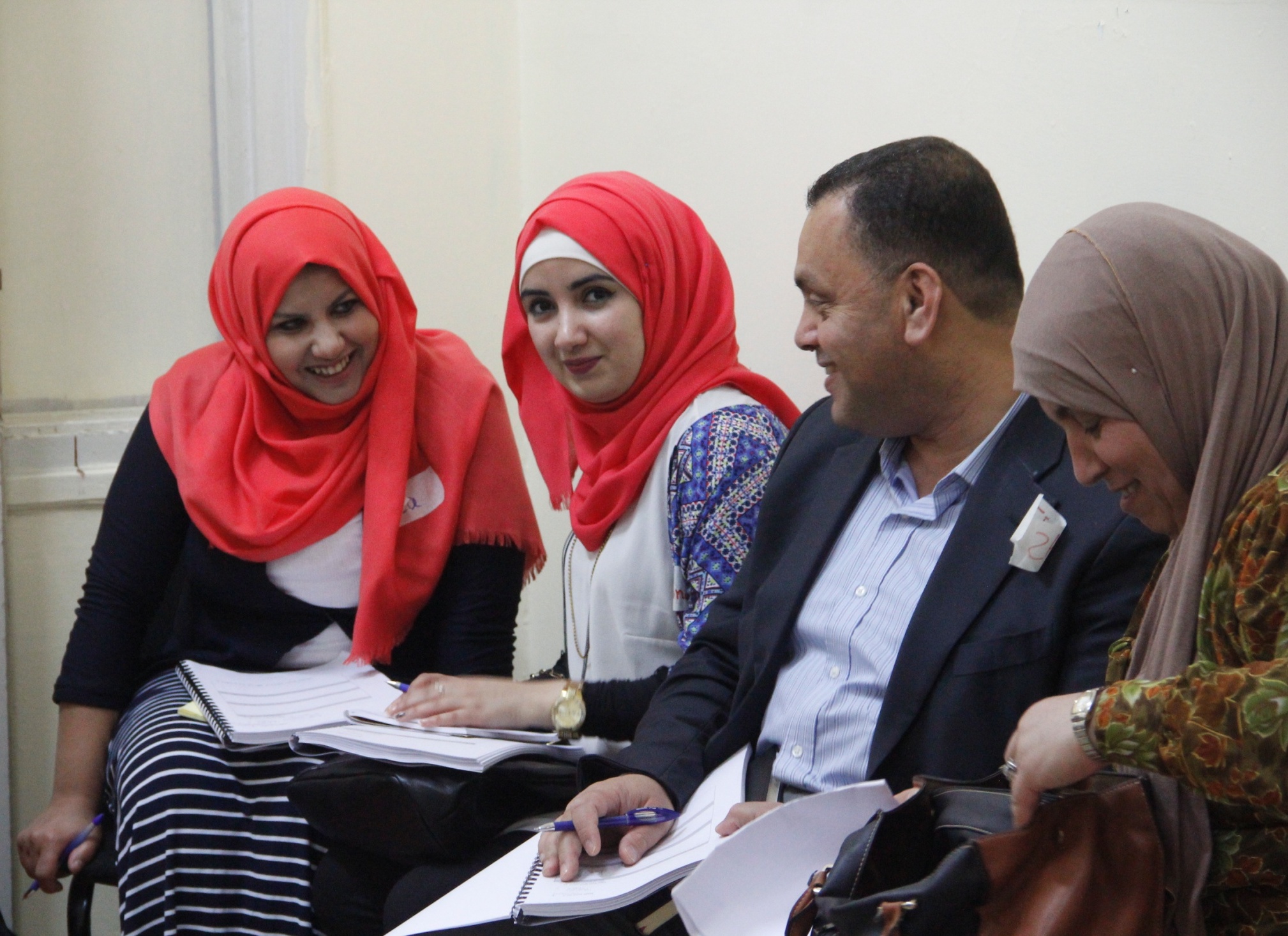 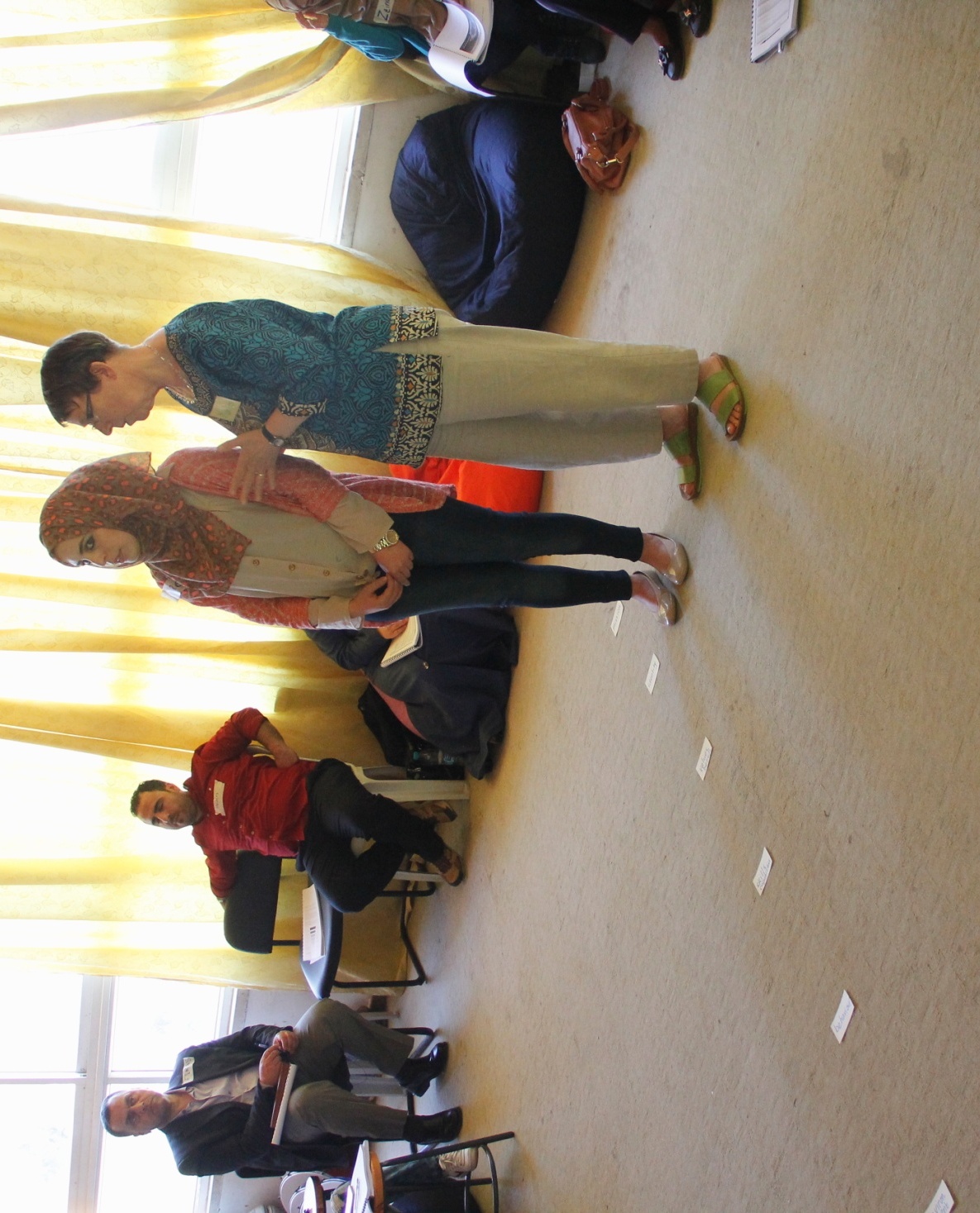 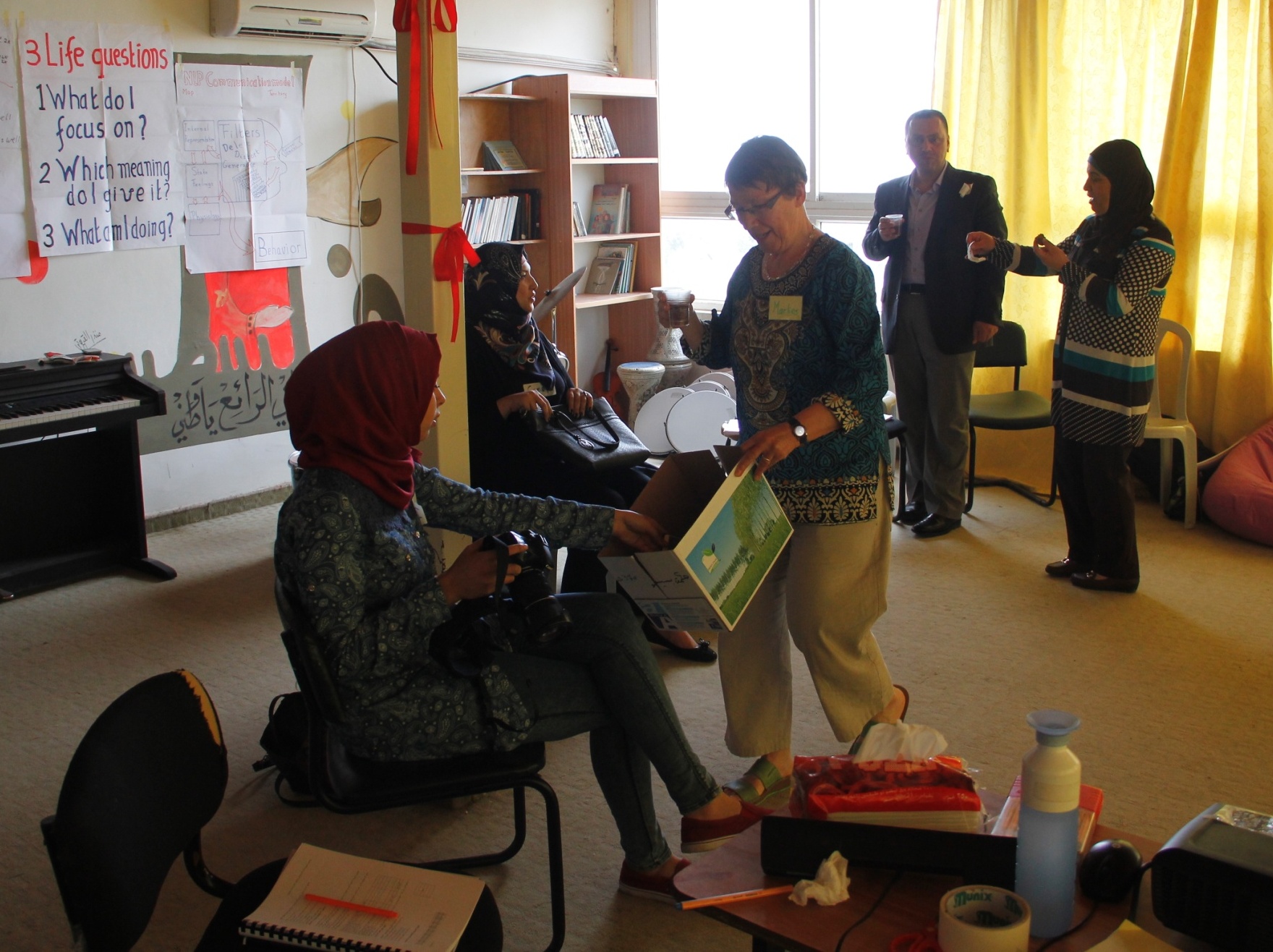 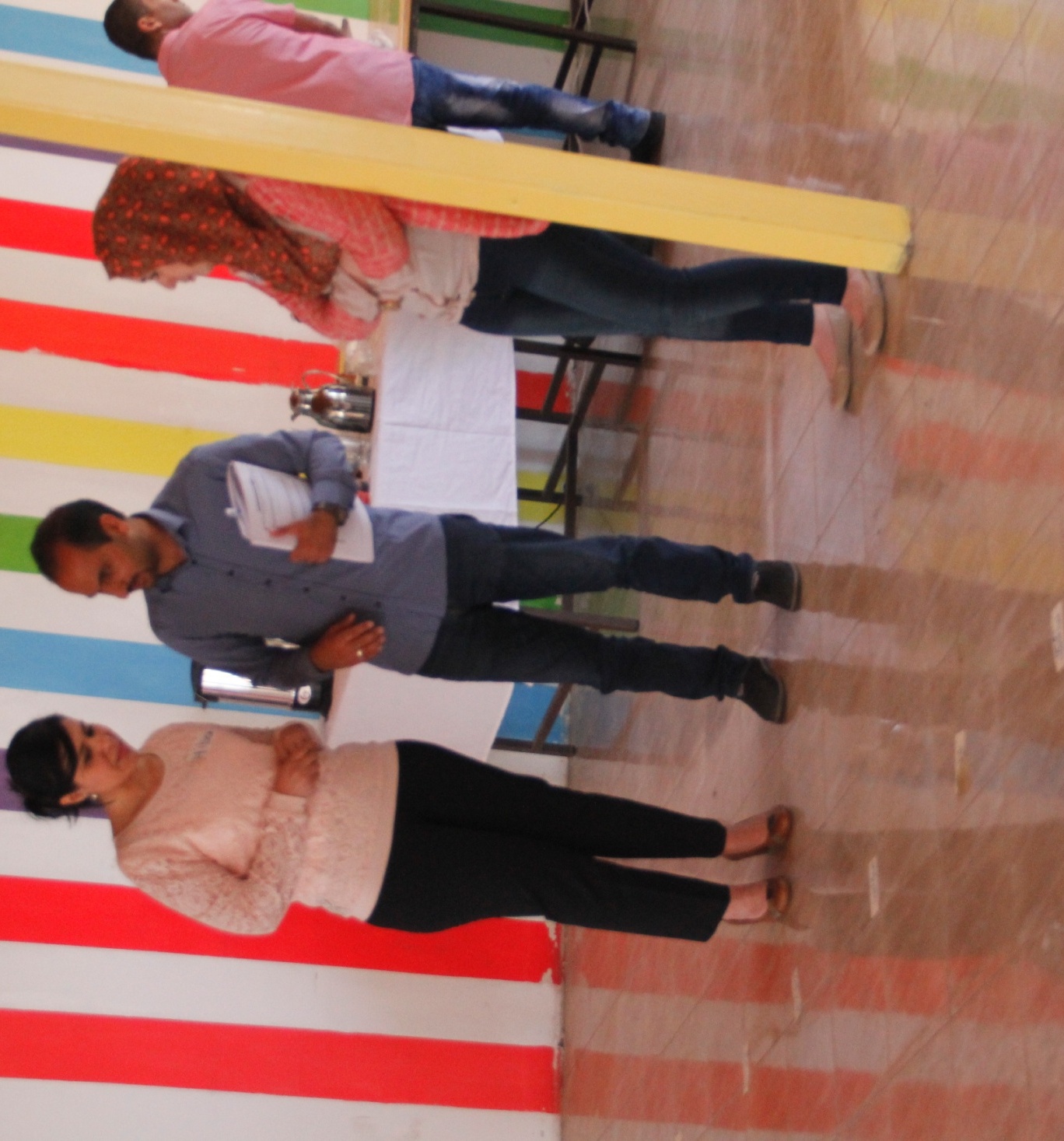 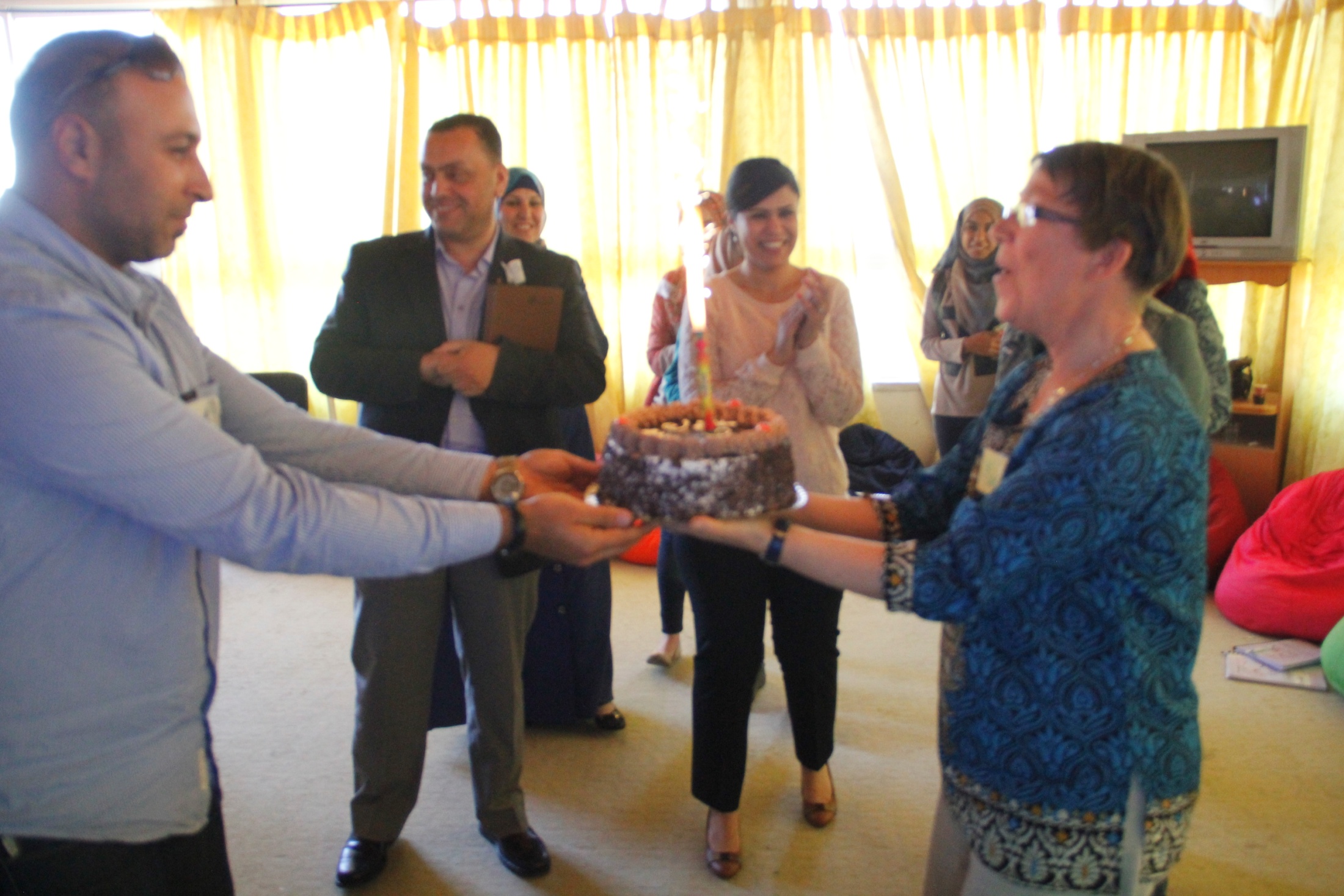 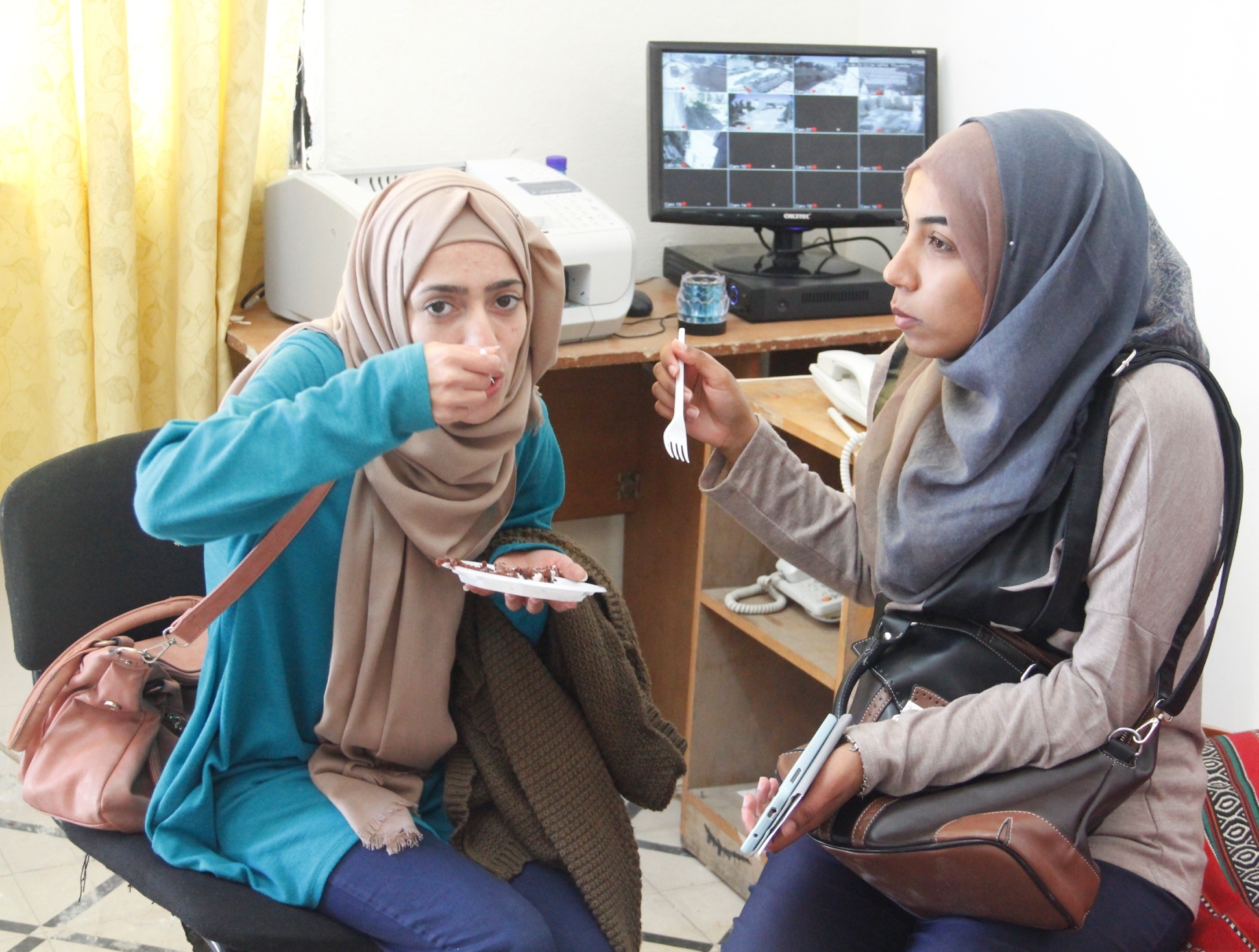 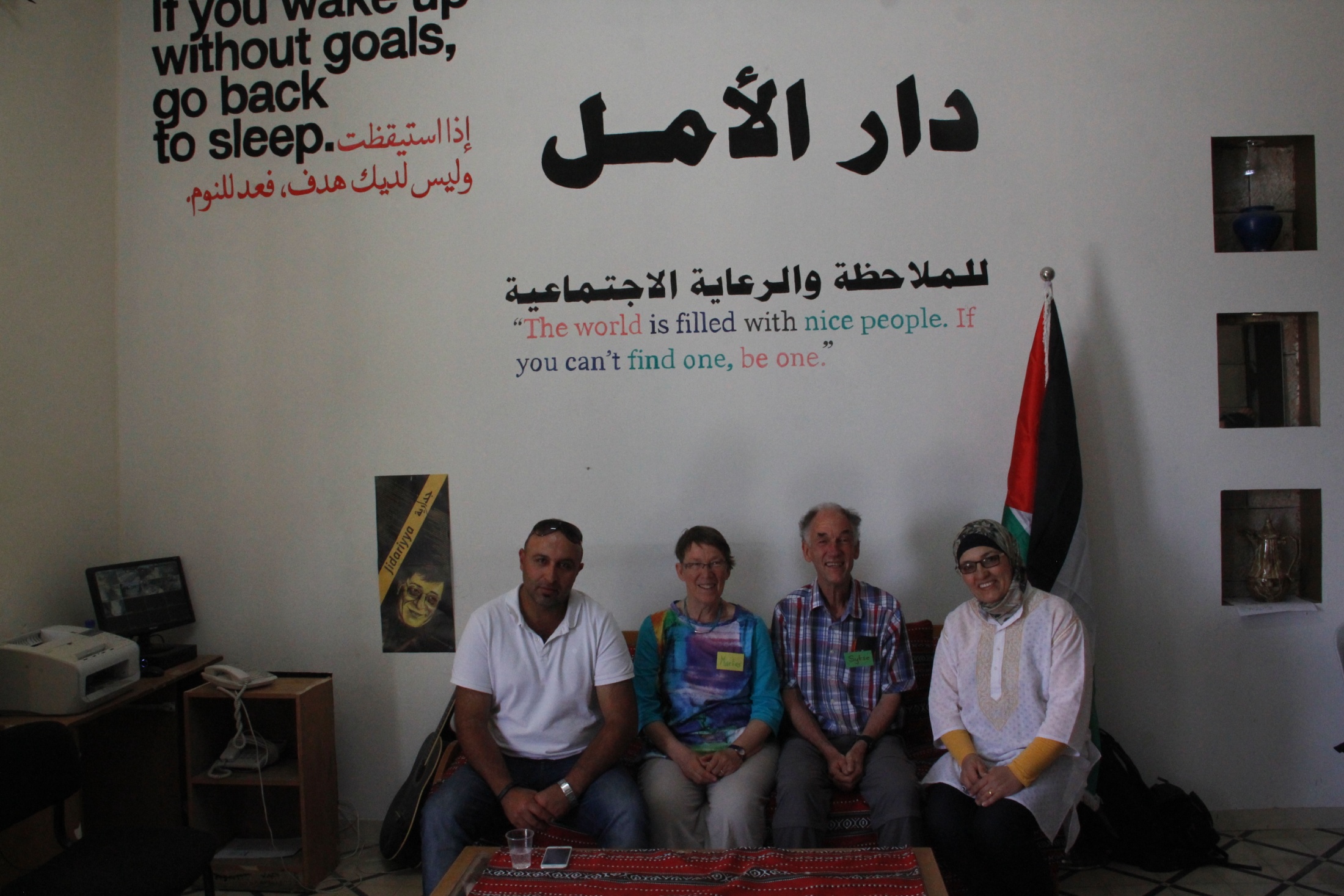 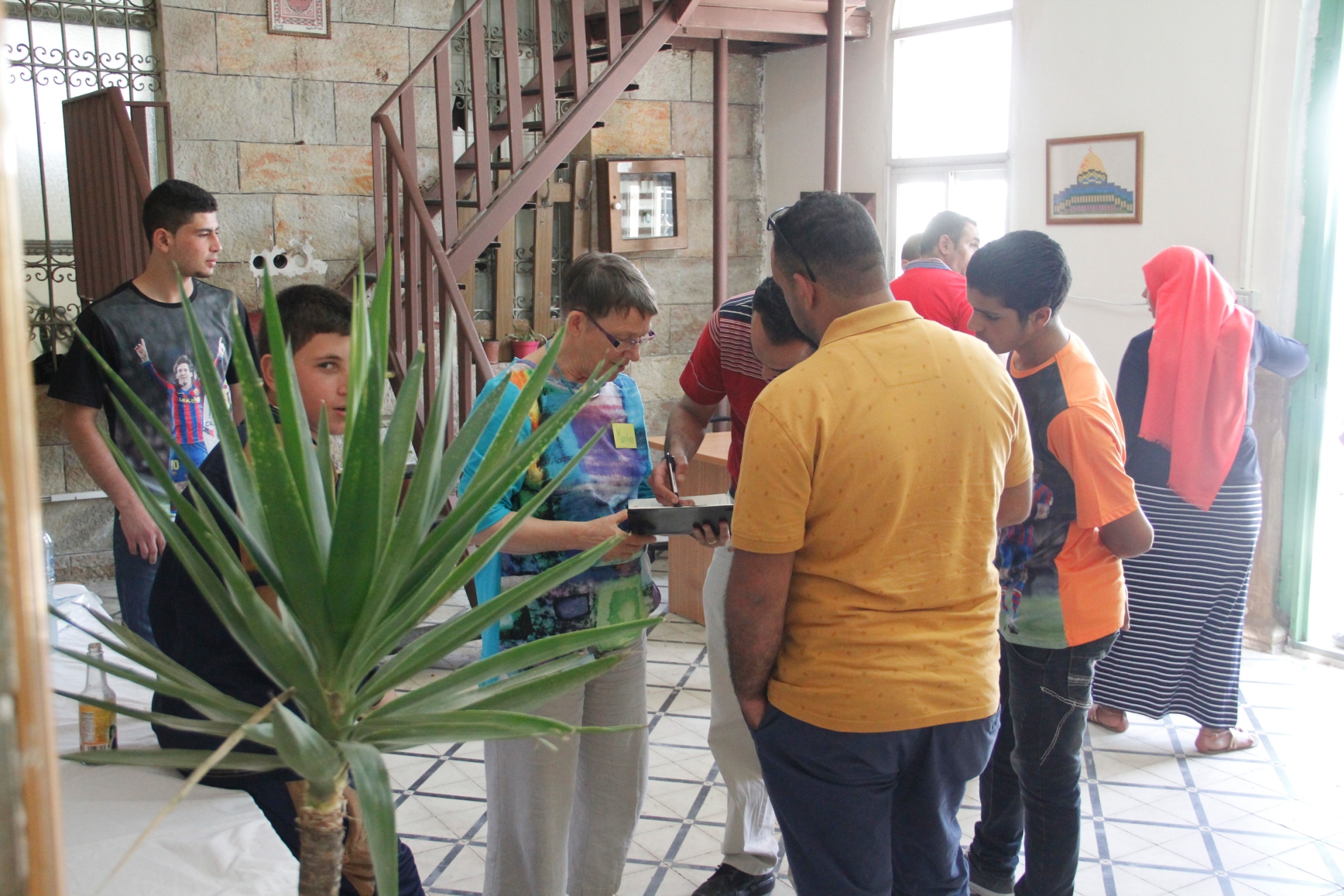 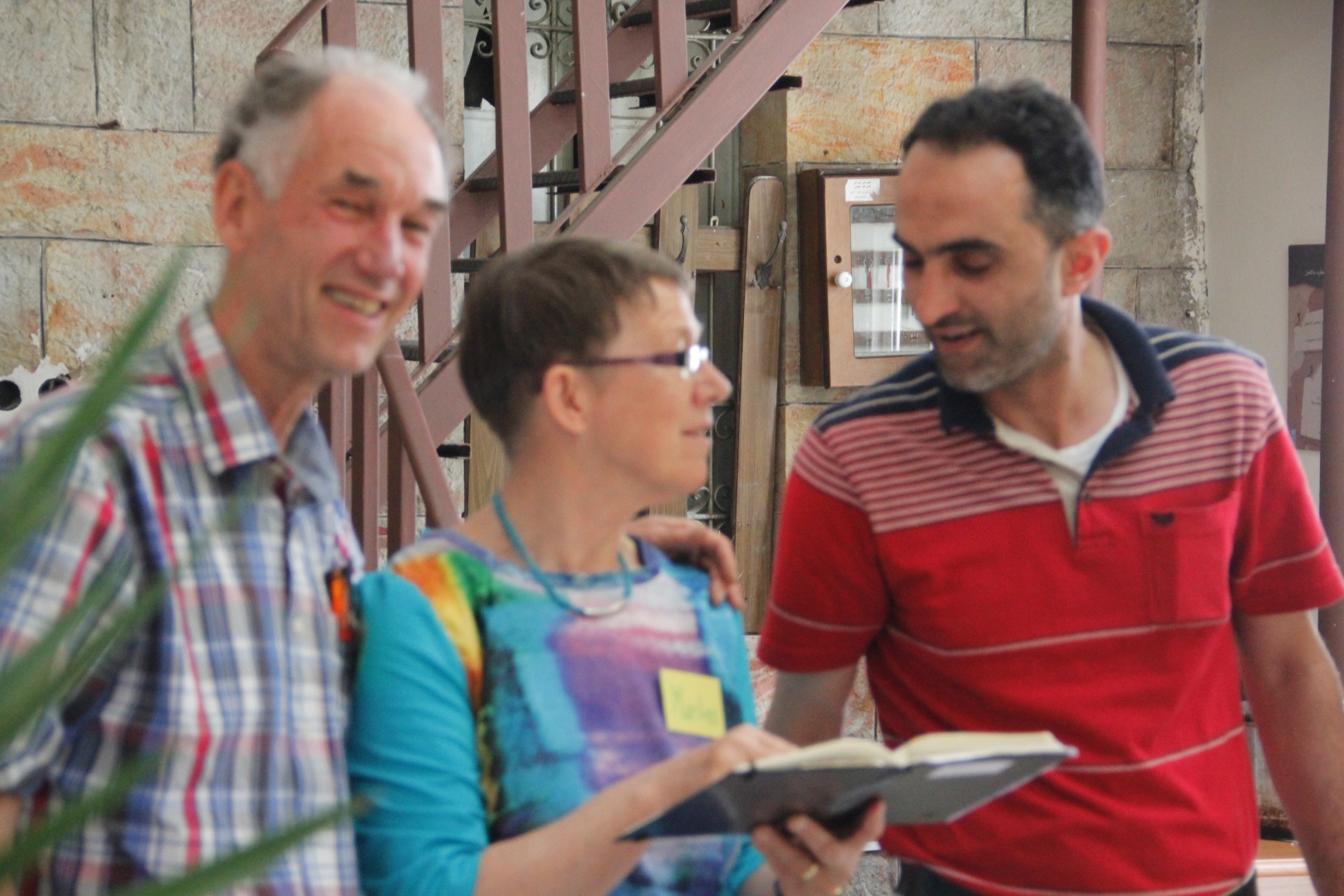 Conscious/Unconscious mind
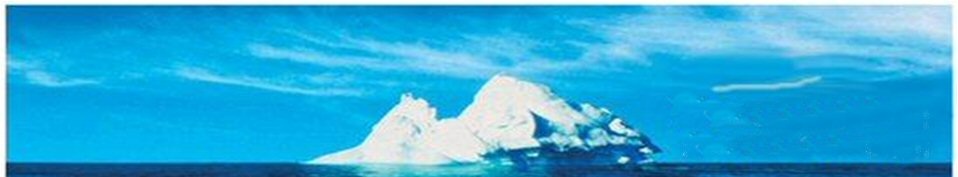 Conscious mind
Processes 60 bits/sec
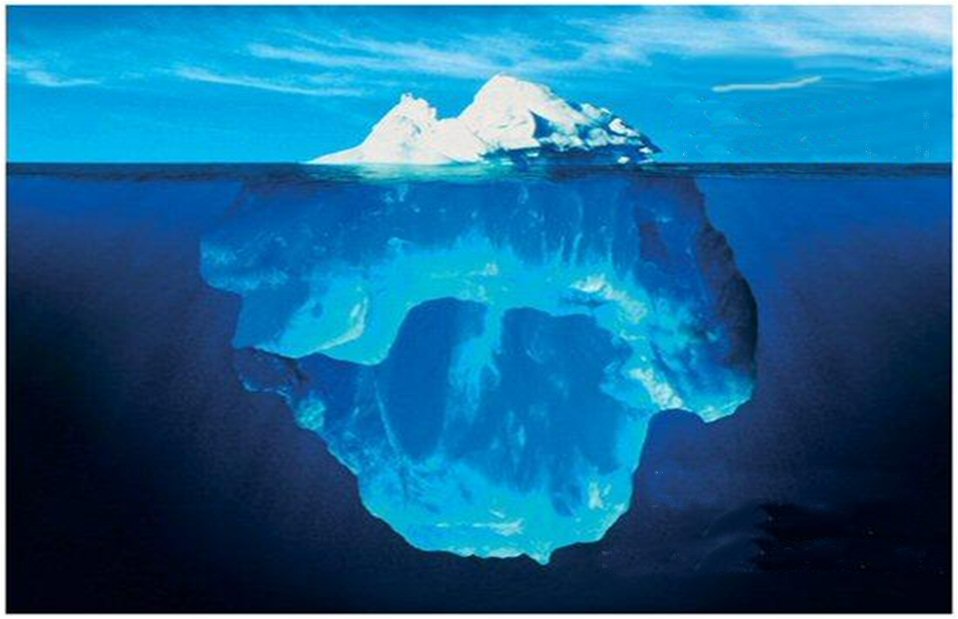 Unconscious mind
processes 11.200.000 bits/sec
Your unconscious mind goes on, even when you sleep
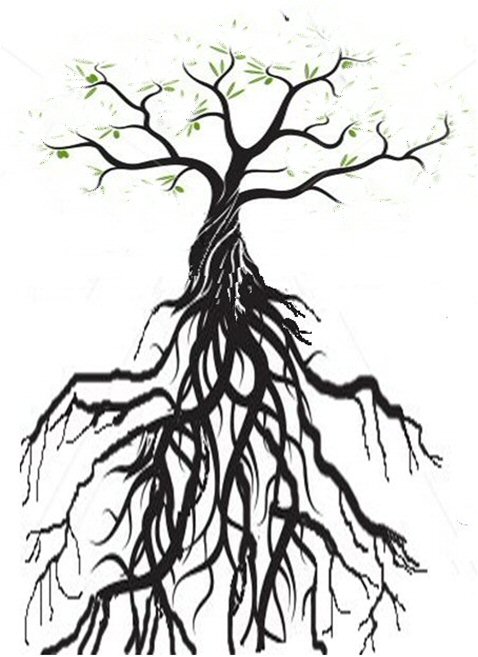 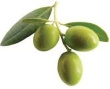 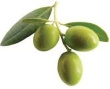 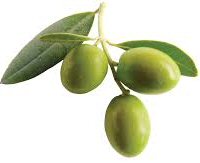 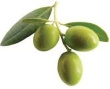 Conscious Mind:
Processes 60 bits /sec
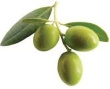 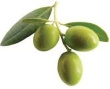 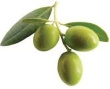 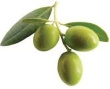 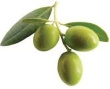 Olives
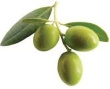 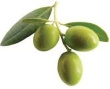 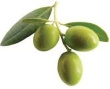 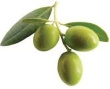 Unconscious Mind: 
Processes 11.200.000bits /sec
Tree with branches 
and roots
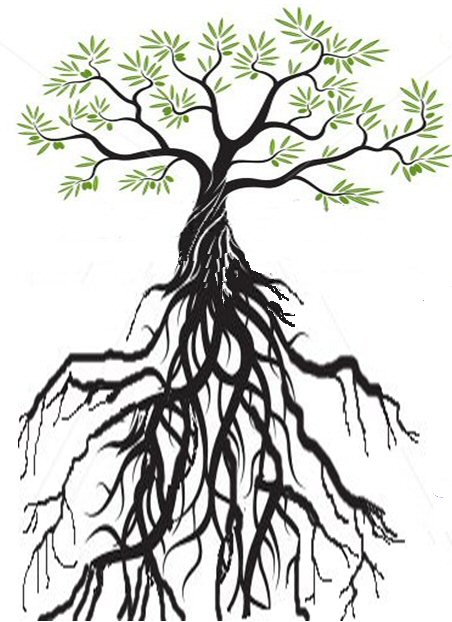 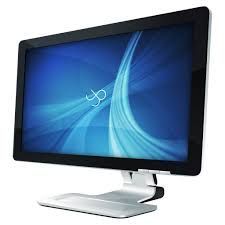 conscious
What is on the screen, 
stays in the computer
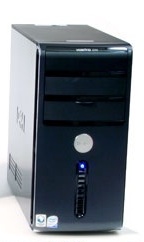 All learning, behavior 
and change is 
Unconscious
And ……
Sometimes 
Also Conscious
unconscious
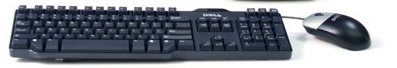 The most important functions of the unconscious mind
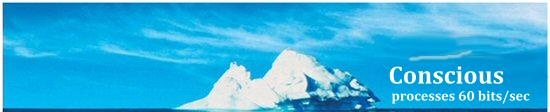 Stores memories
Is the domain of emotions
Maintains and protects the body
Works as a servant and follows the instructions of the conscious mind
Generates habits, automates, (4 steps learning process)
Takes everything personally (Perception is Projection)
Processes no denials
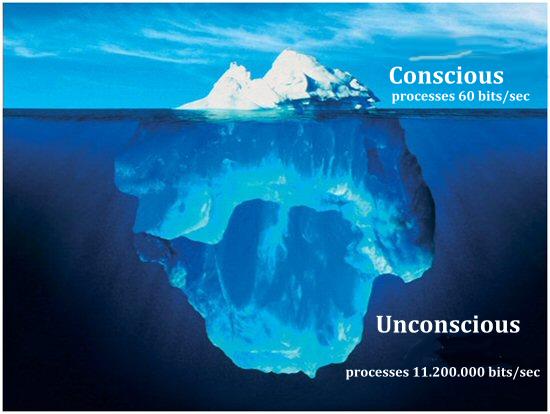 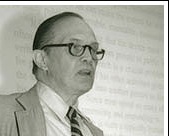 How big is your 
counscious mind?
Read the following numbers  in 15 seconds.
7 3 2 7 5 1 9
Write down all the numbers in the right order
7 3 2 7 5 1 9
George Miller 
”The Magical Number Seven, Plus or Minus Two
How many did you write correct?
Read the following numbers in 25 seconds.
2 5 7 1 8 2 4 6 3 2 7 5
Your Conscious mind 
can contain only
7 + 2
Write them down.
2 5 7 1 8 2 4 6 3 2 7 5
How many did you write correct?
The 4-Step Learning Process
1.	Unconscious incompetent
Becoming conscious
2.	Conscious incompetent
Exercise
3.	Conscious competent
Getting routine
4.	Unconscious competent
Unlearn: from step 4 to 2 and again to 4
Once more learn: from 2 to 4.
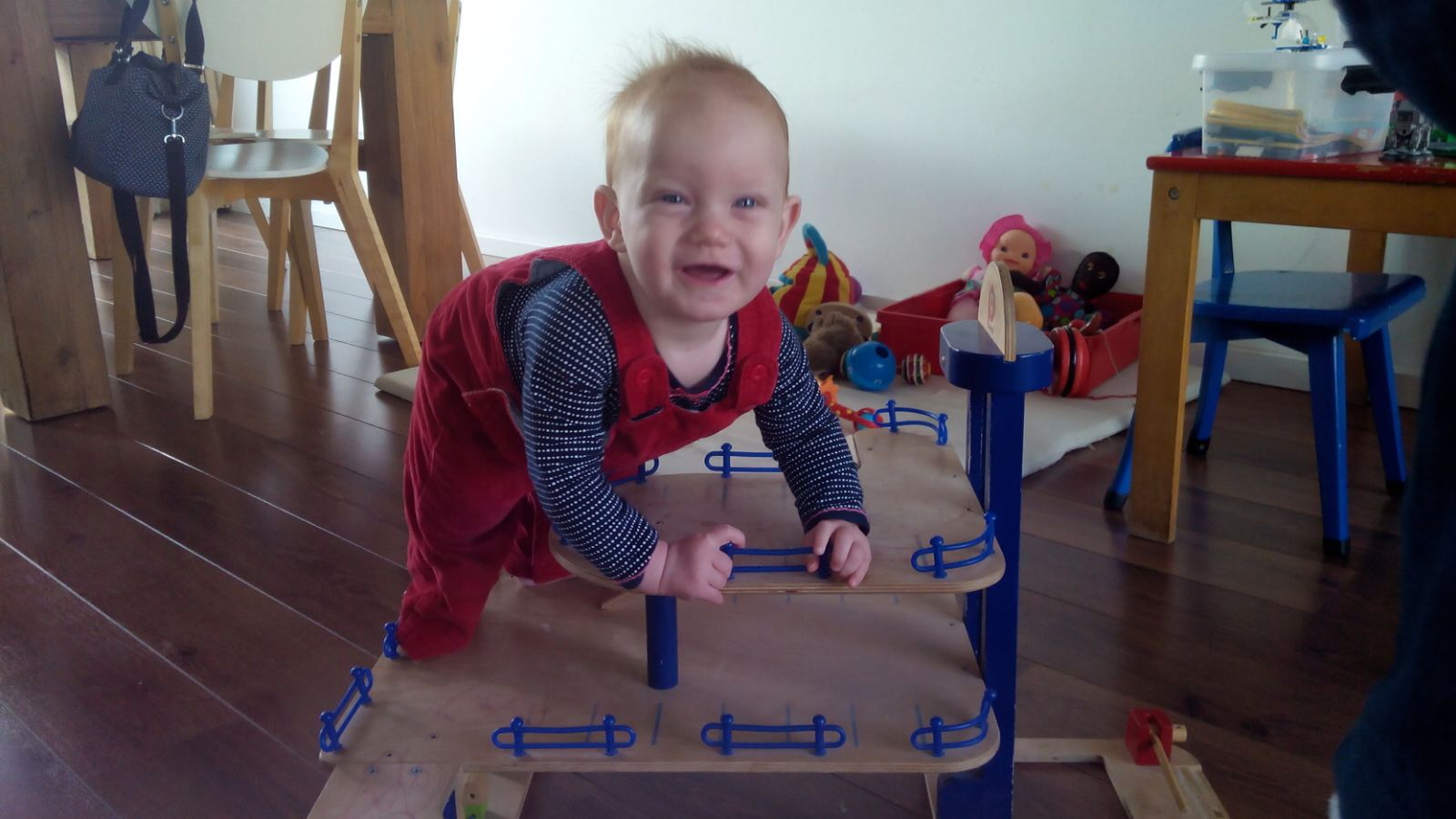 Feelings in the 4 steps learning process
4 succes experience
4
3 feeling better
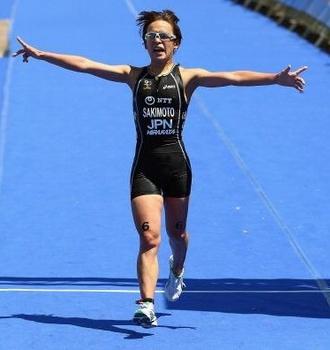 1 neutral
2b challenge
feelings
2b
1
3
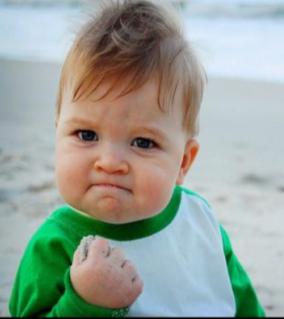 2a fear
2a
Stop disappointed
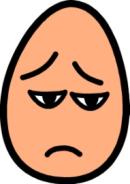 time
Most important teachers:
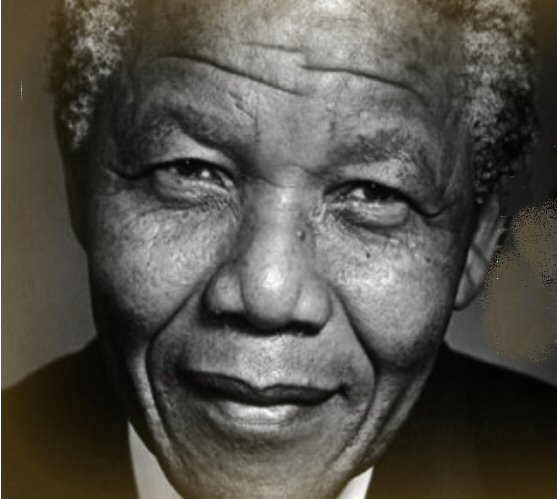 “It always seems impossible, 
until it’s done.

Nelson Mandela
Most important teachers:
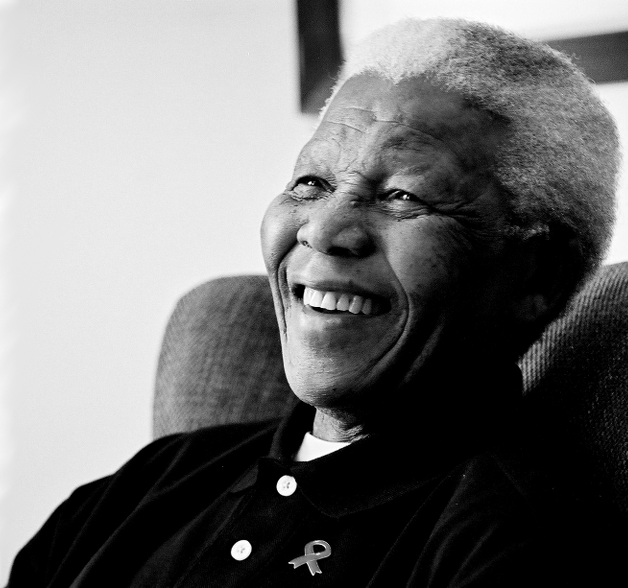 If you want to make peace
with your enemy,
you have to work with your enemy.
Then he becomes your partner.

Nelson Mandela
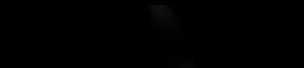 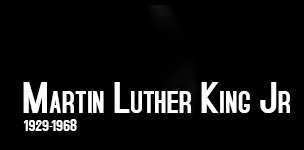 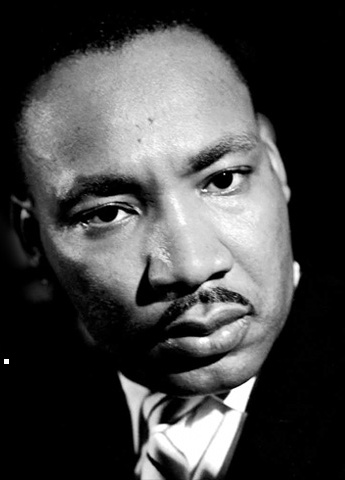 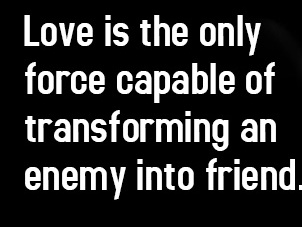 William Glasser:

“We remember . . .
10% of what we read
20% of what we hear
30% of what we see
50% of what we see and hear
70% of what we discuss
80% of what we experience
95% of what we teach others.”
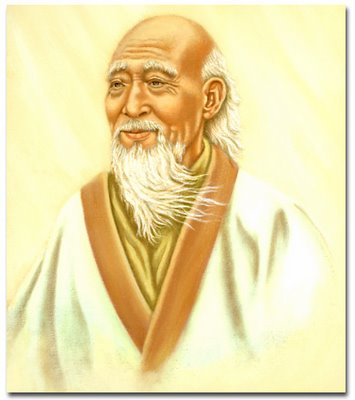 Tell me and I listen,
show me and I look,
let me experience and I learn.

Lao Tzu (604 BC. - 507 BC).
Cause and Result
C
R
Do you stay at the side of the result ,
or  do you step at the side of the cause?
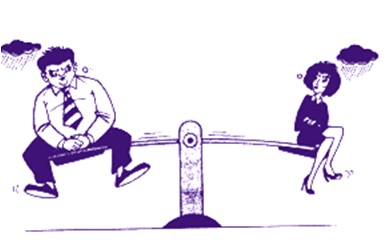 I feel powerless
because she ….
He does it again!
What could I do?
What could I do?
Cause  Result
Take responsibility of your life  Victim
Where do you want 
to sit in the bus?
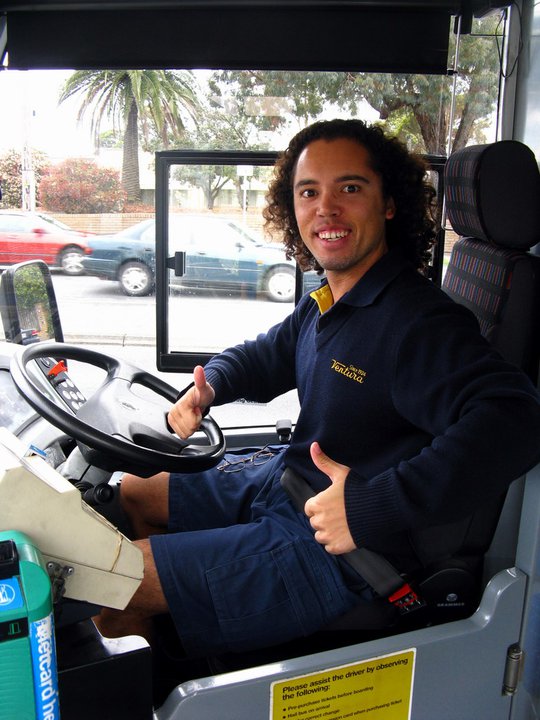 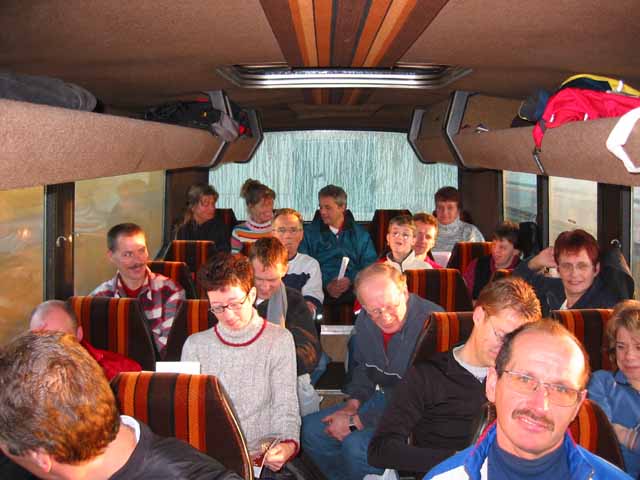 Or ….
At the steering wheel?
In the back of the bus?
Practice Cause or Result?
What would you chose?
Usually I am more focused on approaching.’
I often want to avoid problems.
1A
1B
What do I focus on?
Un-Limiting Convictions 
(Empowering Beliefs)
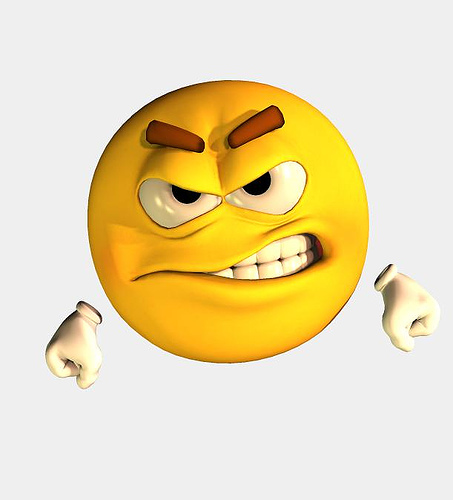 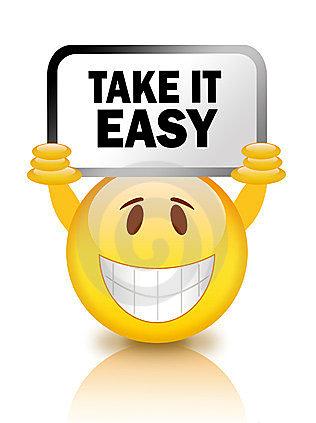 M
This is difficult!
This is not 
yet 
so easy
The central nervous system is 
not able to store a denial
Do not think  of a pink  elephant
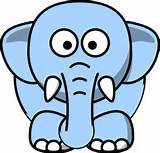 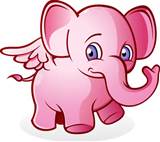 Do not think of how you came 
to the course today
Do not think of how you are going 
home after the course
Do think of a blue elephant!
Beliefs / Convictions
Which limiting beliefs do you have?

 Or your neighbour, colleague, friend…?
From weakening to empowering belief
What do I specific want? (small, close)
Strengthening conviction you eager wanted to have
Negative Weakening
Thought
I want to feel well, independent from my boss
I chose how I feel
My new boss will not like me.
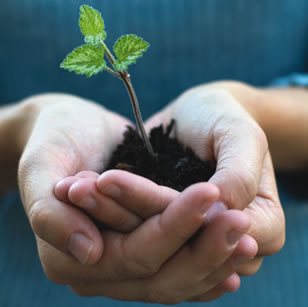 I can study my English NLP manual every day
I can learn to speak  and understand English fluently
I cannot learn English
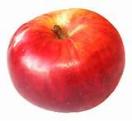 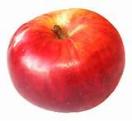 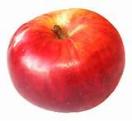 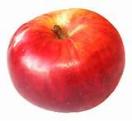 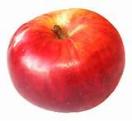 fruits
Building your empowering belief
Empowering belief
…………………………….
trunk
Experience 3 . . . . . . . . . . . . . . . . . .
Experience1 . . . . . . . . . . . . . . . . . . . . . . . . . . . . .
Experience 3 . . . . . . . . . . . . . . . . . . . . .
Experience 2 . . . . . . . . . . . . . . . . . . . . . . . .
Experience 5 . . . . . . . . . . . . . . . . . . . . . . .
roots
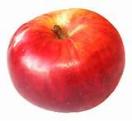 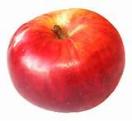 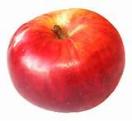 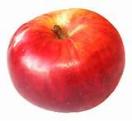 fruits
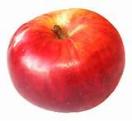 Example of building your empowering belief
Empowering belief
I can be empathetic
trunk
Experience1
e
Experience 1: I felt her pain yesterday
Experience 2
Experience 5
Experience 3
Experience 4
roots
Exp 2: I heard her voice going down, so I guessed she was sad
Exp 3: I followed her on Facebook
Exp 4: My friend said that she felt supported
Exp. 5: I looked in her eyes and felt  very connected last week
Learn to give compliments 
with the sandwich feedback model
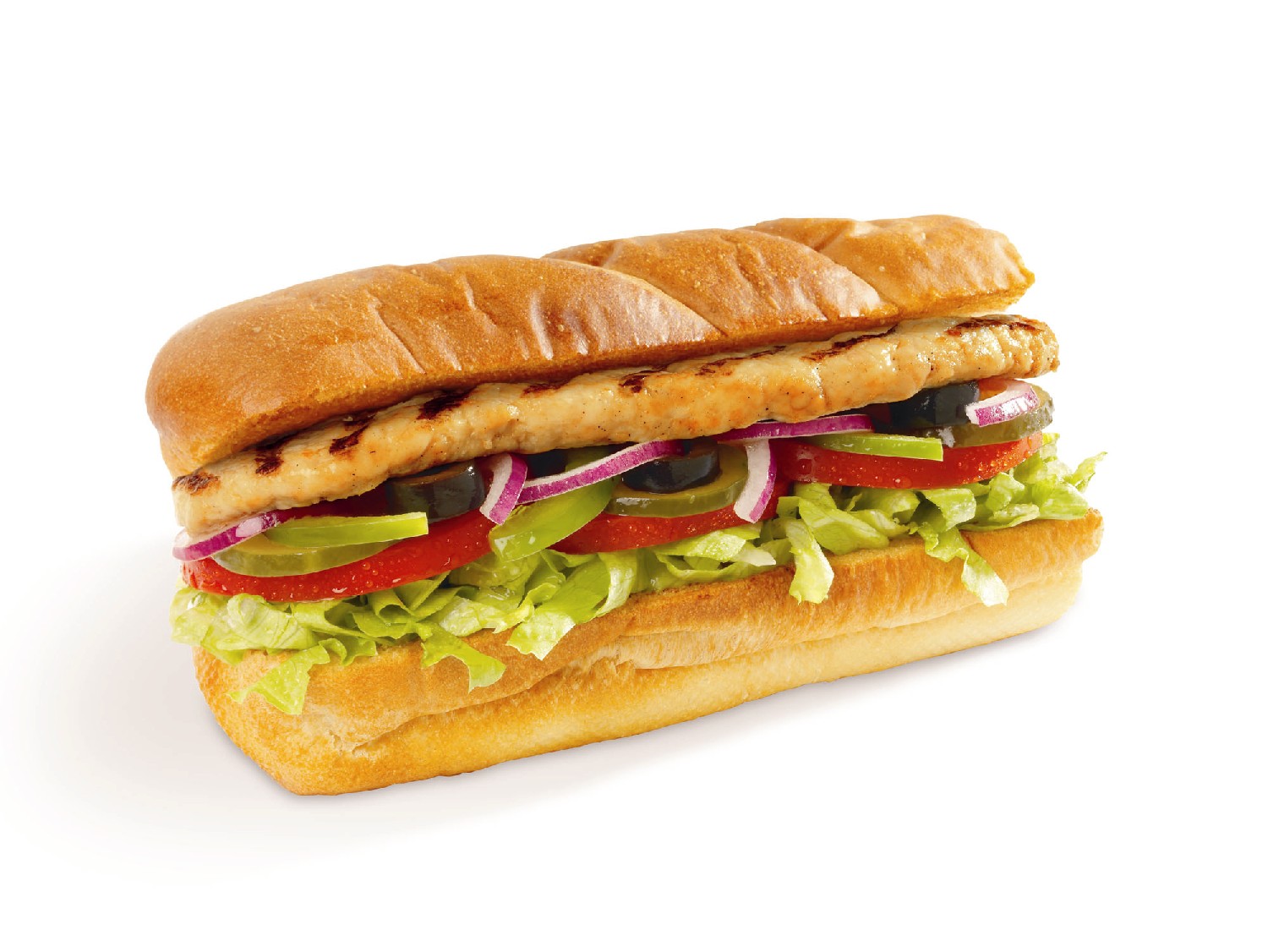 What I specific like of what you deed ….(about the behavior)
What you probably could still do   better in the future is ……
What I like, is your effort, motivation.
Rapport
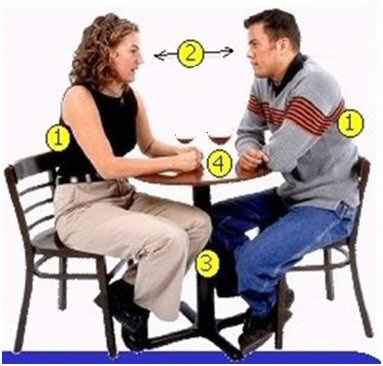 1 = back in same position
2 = eye contact
3 = legs and feet in same position
4 = arms and hands slightly different.
Being on the same wavelength, 
Feeling contact,
Synchronic
Feeling that you both are willing to listen and willing to accept suggestions
Example of unconscious human interaction.
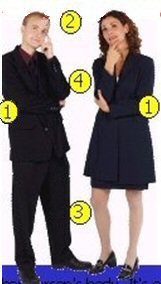 Rapport
1 = back in same position
2 = eye contact
3 = legs and feet in same position
4 = arms and hands slightly different.
Rapport
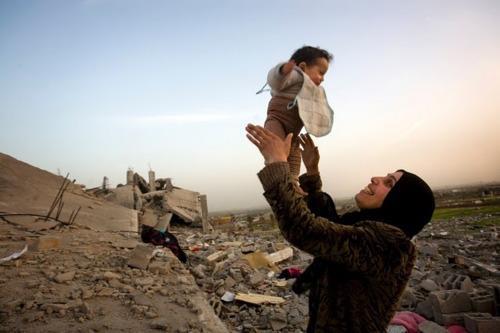 Palestinian woman in rapport with her child 
near their destroyed house
show respect for the other’s model of the world
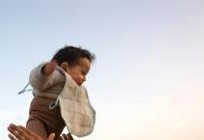 eye contact
matching
adjust to each other
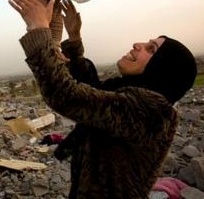 give attention to each other
willingness to follow
build trust
create emotional connection
use the same representation system
Coming out of the box
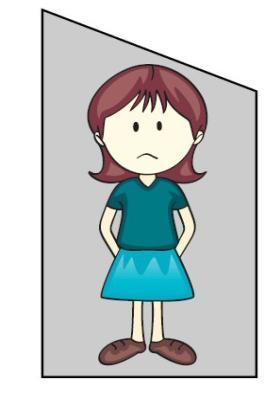 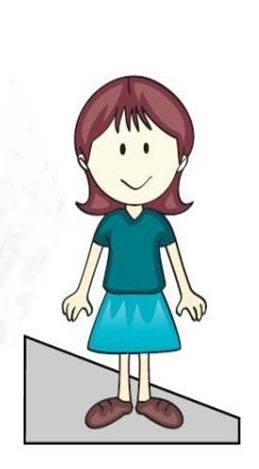 Take time
Reframe
Discharge
Pray
Talk
Anchor
Respect
Consider positive intention
Walk
Listen to music
Intensity of emotion
In the box
Out of the box
Pacing and Leading
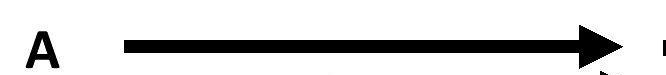 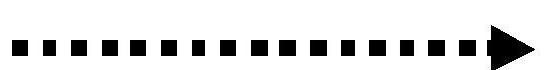 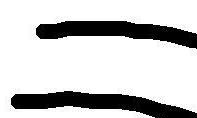 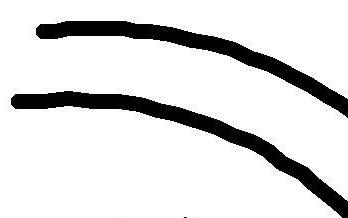 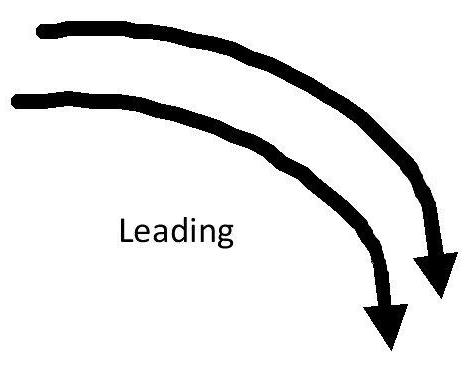 Building up Rapport
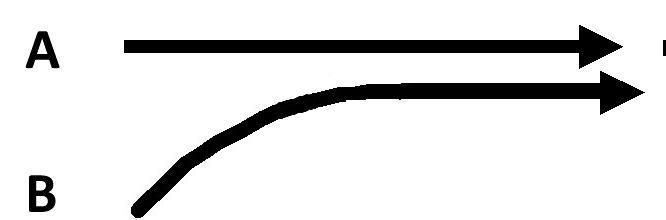 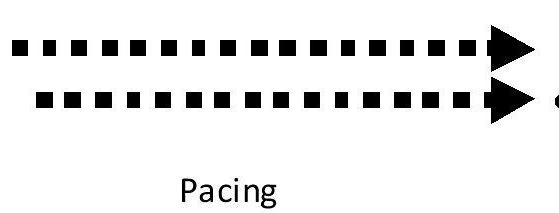 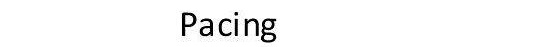 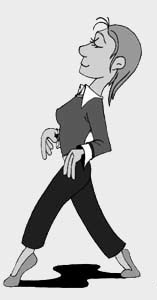 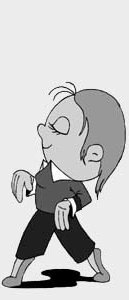 Rapport with your self
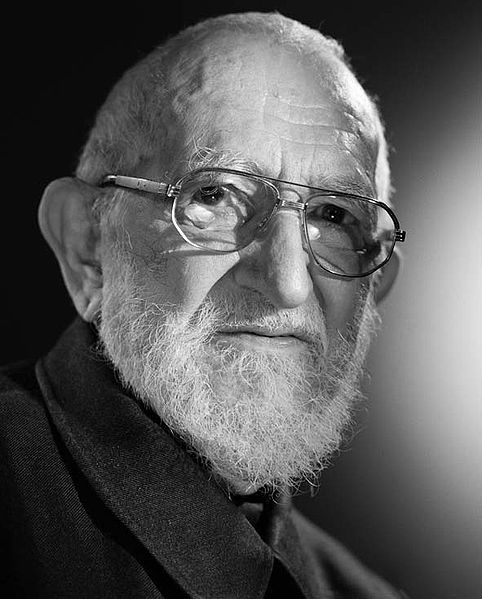 Charismatic leaders
Nelson Mandela
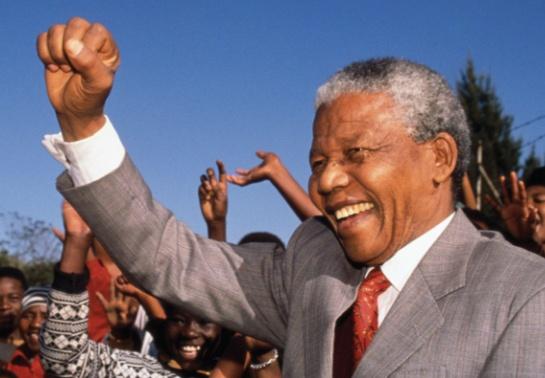 Gandhi
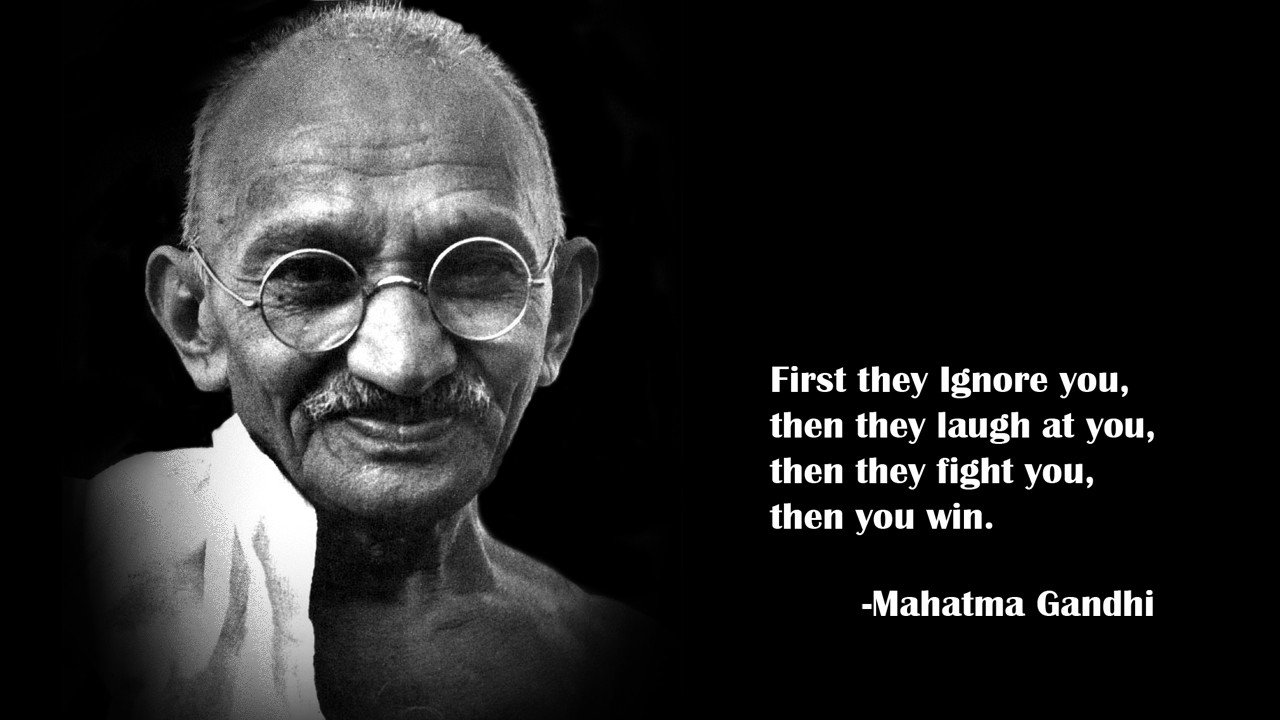 Abbé Pierre
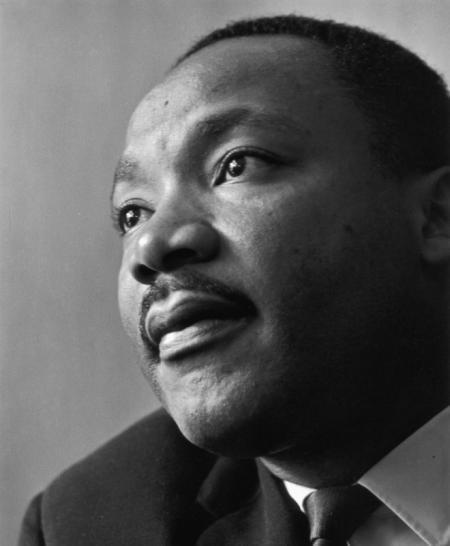 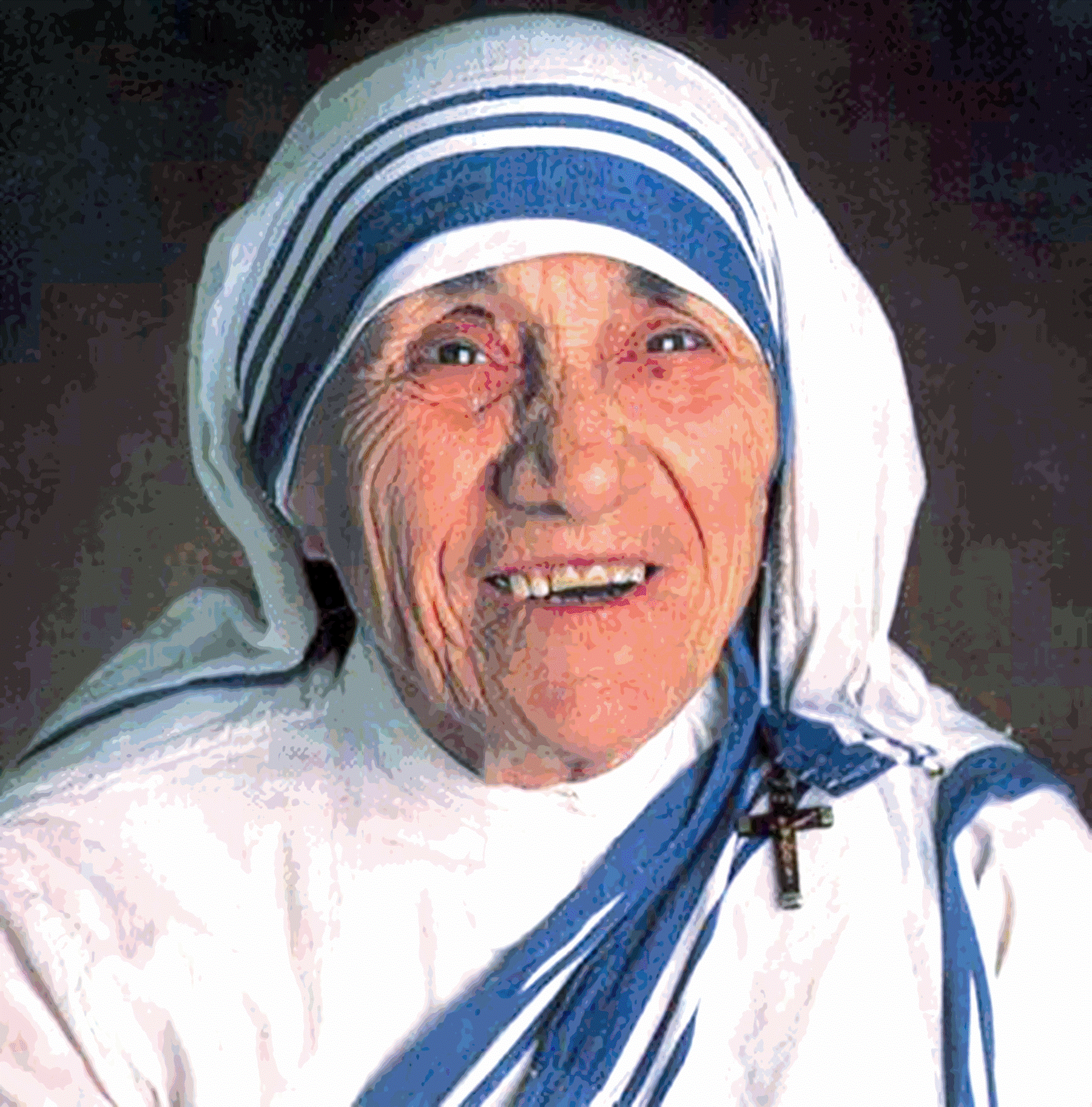 Martin Luther King
Mother Theresa
The three houses
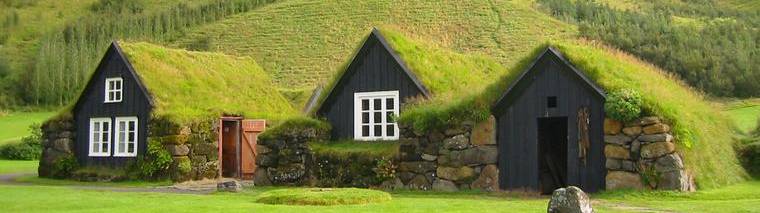 Representation systems test
4 most close to your own description
3 next best to your own description
2 next best to your own description
1 the least suited description
Example:
1.   I take important decisions based on:
….. my intuitive feelings
….. what sounds best for me
….. what looks the best for me
….. exact research and study of the subject
2
3
1
4
Representation systems
V
A
K
O
G
sec
Practice Predicates 2
Indicate with V = visual, At = Auditive tonal, K = Kinesthetic, Ad = Auditive digital
1 I see your point
V
2 I want you to get a grasp on this
K
3 It appears rather clear to me
V
4 I ask myself
At
5 I saw a twinkling in your eyes
V
6 Are you able to get a handle on this?
K
7 I understand you
Ad
8 That doesn’t realy ring a bell
At
9 I want you to take a look at it
V
10 What you are doing doesn’t feel right to me
K
11 I hear what you are saying
At
12 Life feels warm and wonderful
K
13 I think you will understand me
Ad
14 Am I painting a clear picture?
V
15 That information is solid as a rock
K
Representation system typology
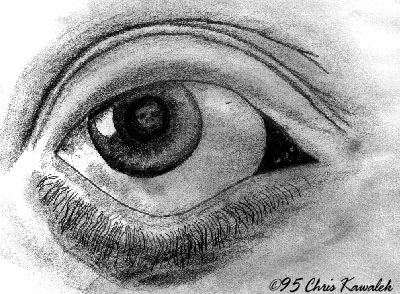 V: Visual
with their eyes upward. They breath from the top of their lungs, often sitting forward in their seats.
At: Auditive
They breath from the middle of the chest. they are talking to themselves . 
They love music and talking on the phone. They remember by using steps, procedures and sequences.
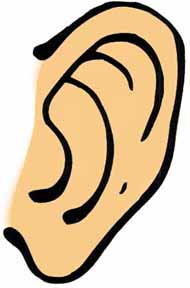 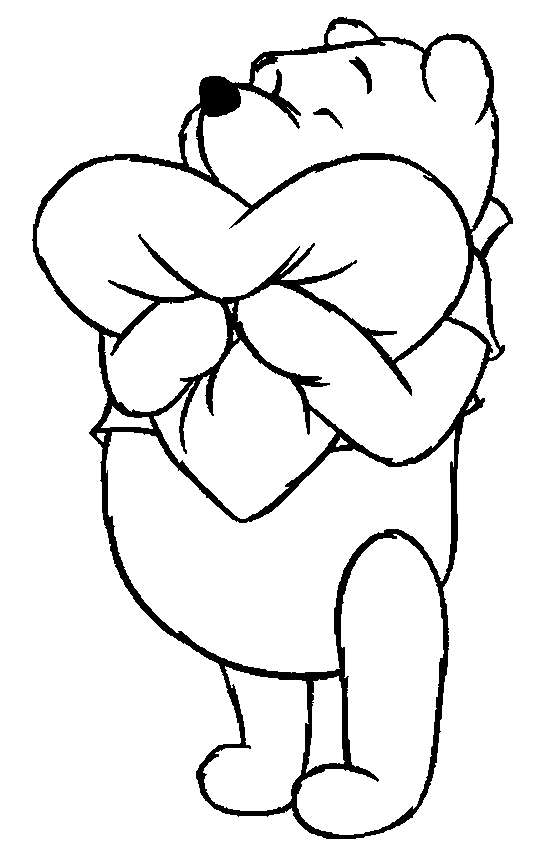 K: Kinaesthetic
Breathing from the bottom of their lungs. They often move slowly. They may speak slowly and with a low tune. They are standing close to people, touch the other person.
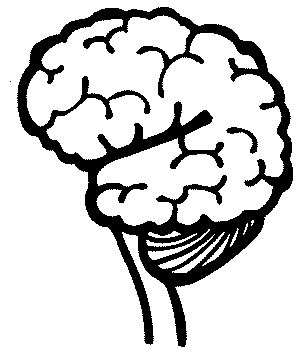 Ad: Auditive digital 
They love ANALYZING the worlds around them. Thinking in themselves and  becoming conscious about something
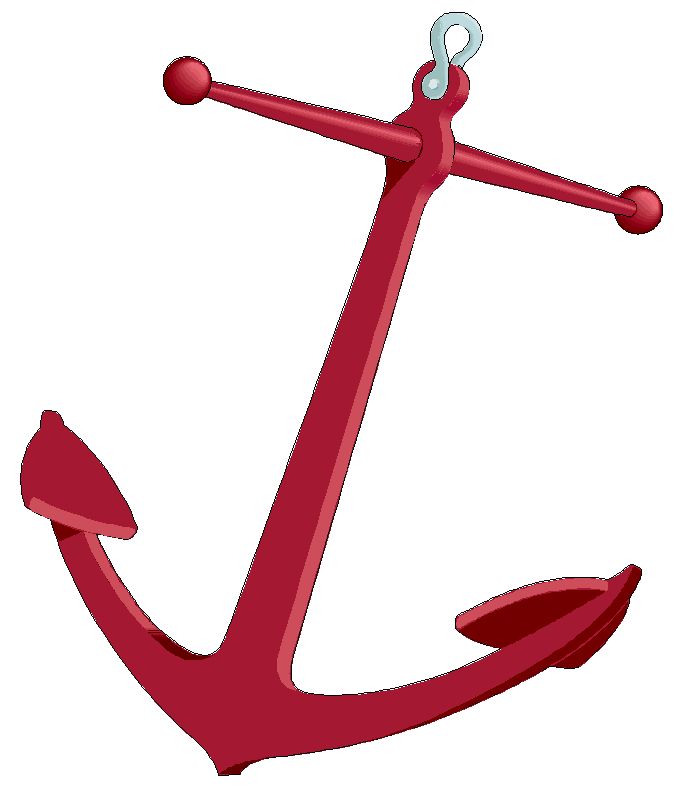 Anchoring

Anchor: Any stimulus that is associated with a specific response. 
The short way to your resources
MOTIVATION

HUMOUR / LAUGHING 

ENERGY 

LOVE

POWER


SELFCONFEDENCE
To set an anchor
Anchoring
end
start
intensity
feelings
time
The four keys to anchoring
The make anchors working properly, they have to meet four criteria. We call these the four keys to anchoring: 
The intensity of the experience - must be totally associated; see, hear, feel it as it was;
The timing of the anchor (see graphic above);
The unique properties of the stimulus (don’t take the inside of your hand, but take the touch of a knuckle or step in a circle);
Repeating of the stimulus (the incentive must be able to be repeated).
Anchoring
end
start
intensity
feelings
time
The four steps to anchoring
Remember a vivid positive experience from the past with one valuable resource as: Motivation; humour / laughing; energy; love; power; self confidence.
Step in the circle of excellence at the highest point (see graphic below). Repeat this several times.

     Change your state (break state).

3	Repeat with the same or different resources with different memories.
4	Set the anchor in action to perform the test.
Language

Hierarchy

Meta-Model

Milton-Model

Non-violent communication
More general
chunking
More specific
More general
More examples at the samen level
down-chunking
lateraal 
chunken
up-chunking
More specific
Video mother and child:
..\video's\NVC\Compassionate Communication with Kids.flv
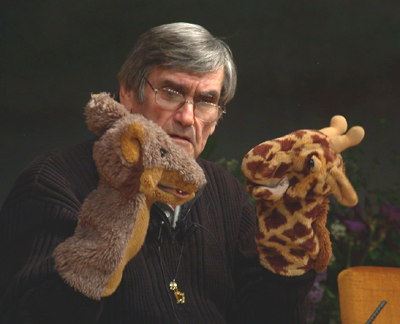 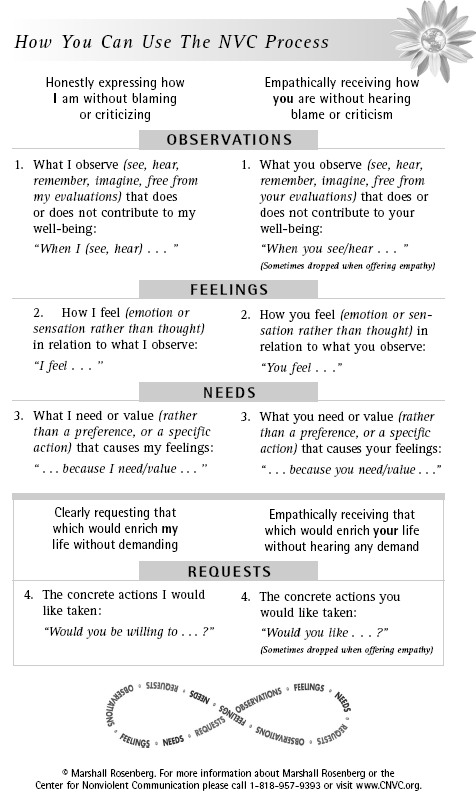 Marshall Rosenberg:
Non-Violent Communication
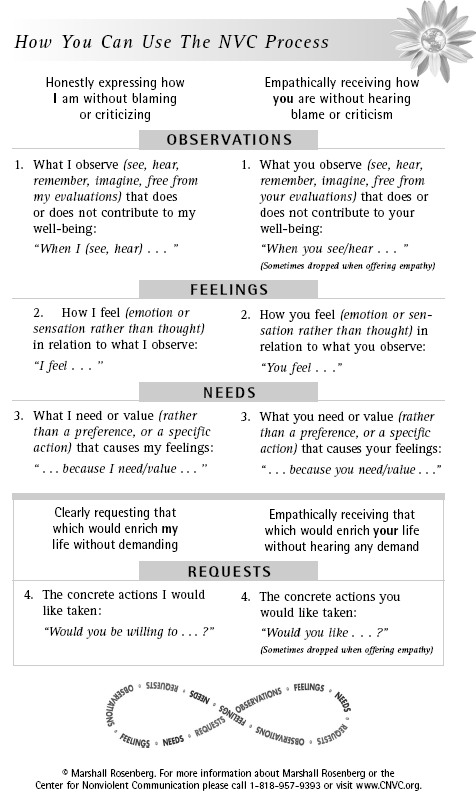 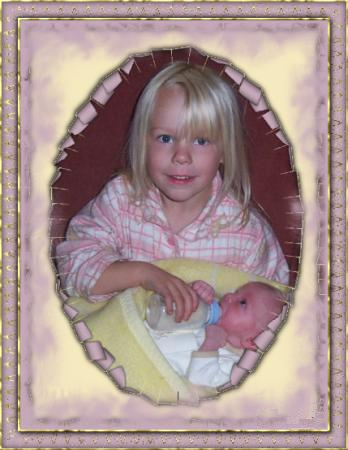 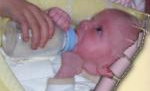 Reframing
What I asked life
I asked for strength...
And life gave me difficulties to make me strong.
I asked for wisdom...
And life gave me problems to resolve. 
I asked for prosperity...
And life gave me brains and muscles to work with. 
I asked to be able to fly ...
And life gave me obstacles to overcome.
I asked for love ...
And life gave me people who needed help. 
I asked for favours ...
And life gave me possibilities 

I did not receive anything of what I asked for...

And.......


I received everything I needed!
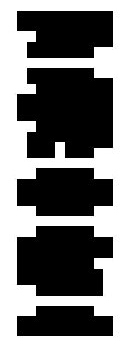 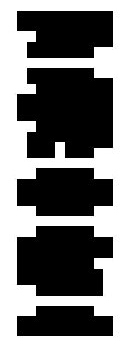 3
Third Position
Dissociated of yourself
and from the other
Also called: The meta position, the observer or helicopter view.
2
1
Second Position     Associated in the other
First Position
Associated in your self
Reframing with 
3 Perceptual positions
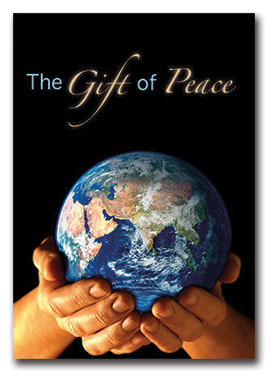 The gift of peace on earth lies in our hands.
What could be your first step?
Thank you for your important step
in improving your life with NLP !